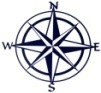 СХЕМА ГРАНИЦ РЫБОВОДНОГО УЧАСТКА
Муниципальное 
образование, 
вид рыболовства
Наименование рыбоводного
участка
длина (м),
ширина (м),
площадь (га)
Описание границ  рыбоводного 
участка
Лебяжьевский район
Географические координаты точек
(с использованием системы         координат WGS84)
№
точ    Е (долгота),   N (широта) 
ки
1.        66°39′47″        55°13′35″
2.        66°40′17″        55°12′54″
3.        66°38′53″        55°12′38″
Товарное рыбоводство
Площадь – 292 га
оз. Большое Горькое
оз. Большое Горькое
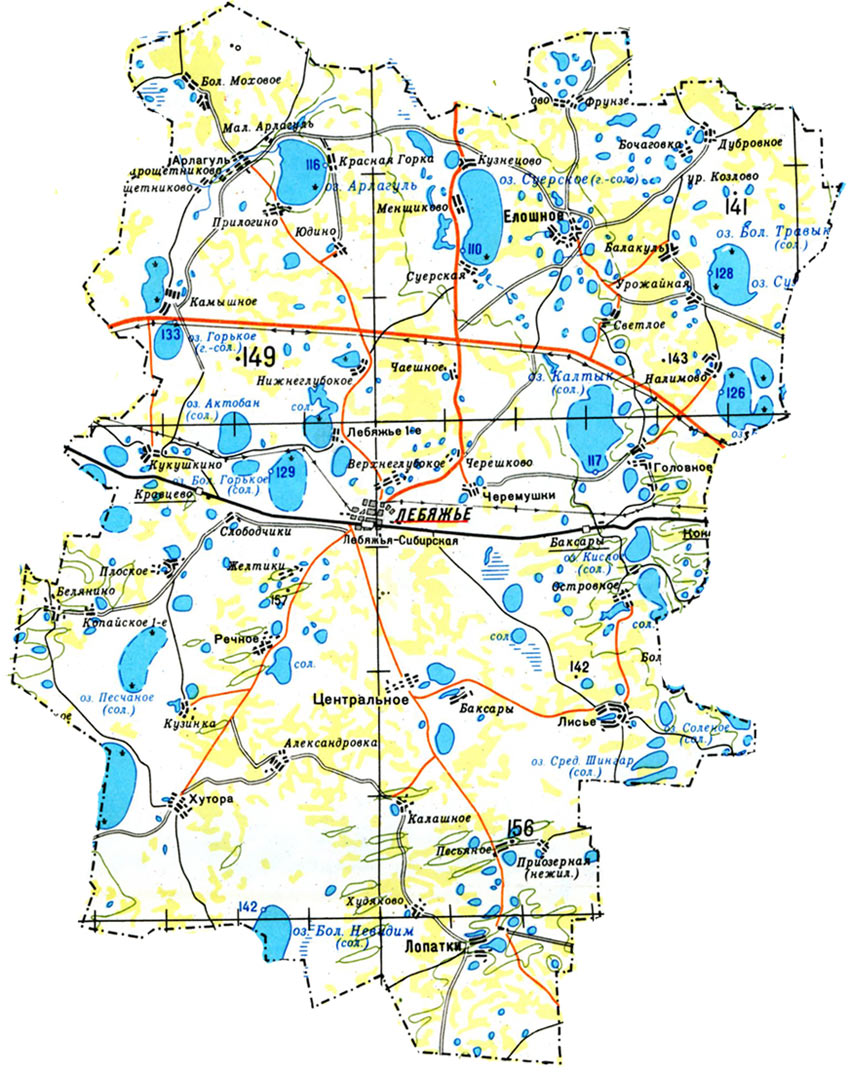 от т. 1 до т. 2 по береговой линии; от т. 2 до т. 3 по береговой линии; от т. 3 до т. 1 по береговой линии
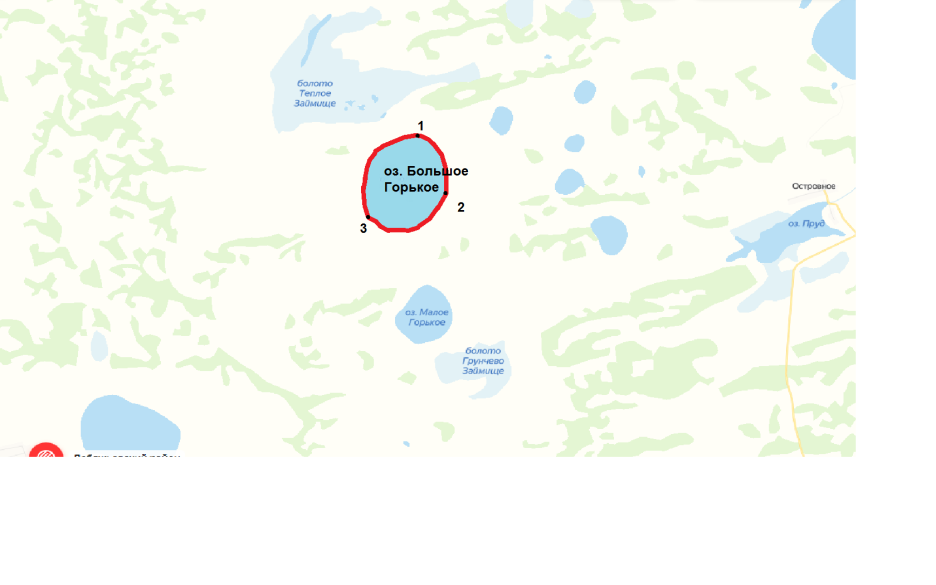 Условные обозначения:
-  Граница рыбоводного      
     участка